EPI-Hi Sensor System
MW  22 Sept 2013
SPP/ISIS PDR: EPI-Hi Sensor Draft Slides
1
Outline
 requirements
 system overview (?)
 detector telescopes
 measurement capabilities
 energy range and resolution
 fields of view and angular sectoring
 species coverage / composition
 cadences
 dynamic range in particle intensities
 expected performance compared with requirements
 maturity of design
 system testing approach
 summary and peer-review follow-up
MW  22 Sept 2013
SPP/ISIS PDR: EPI-Hi Sensor Draft Slides
2
EPI-Hi Measurement Requirements
Protons and Heavy Ions
 energy range: 1 MeV/nuc (TBR) to ≥50 MeV/nuc
 energy binning: ≥6 bins per decade
 cadence: at least energy bin with time resolution of 5 s or better
 FoV: ≥π/2 sr in sunward and anti-sunward hemipsheres (incl. 10° from S/C-Sun line)
 angular sectoring: ≤30° sector width
 composition: at least H, He, C, O, Ne, Mg, Si, Fe, 3He
 species resolution: FWHM ≤ 0.5 (TBR) × separation from nearest abundant neighbor
 max intensity: up to 10% (TBR) of upper limit proton spectrum from EDTRD
Electrons
 energy range: 0.5 MeV (TBR) to ≥3 MeV
 energy binning: ≥6 bins per decade
 cadence: at least energy bin with time resolution of 1 s or better
 FoV: ≥π/2 sr in sunward and anti-sunward hemipsheres (incl. 10° from S/C-Sun line)
 angular sectoring: ≤45° sector width
 max intensity: up to 10% (TBR) of upper limit electron spectrum from EDTRD*
*Note: upper limit electron spectrum not yet specified in EDTRD
MW  22 Sept 2013
SPP/ISIS PDR: EPI-Hi Sensor Draft Slides
3
EPI-Hi Sensor System Overview
Sensor Approach:
 all sensor elements are silicon solid state detectors
 multiple detector telescopes to provide large energy range and sky coverage
 some telescopes double ended to increase sky coverage
 detector segmentation to provide angular sectoring and adjustable geometrical factor
Heritage:
 numerous energetic particle instruments over the past 40 years
 direct predecessor:  STEREO/LET & HET
Key Differences:
 thinner detectors and windows to reduce energy threshold
 compact telescope designs to reduce saturation at high particle intensities and backgrounds at low intensities
MW  22 Sept 2013
SPP/ISIS PDR: EPI-Hi Sensor Draft Slides
4
EPI-Hi Block Diagram
3 detector telescopes:
 one double-ended low-energy telescope (LET1)
 one single-ended low-energy telescope (LET2)
 one double-ended high-energy telescope (HET)
 all sensor elements are ion-implanted silicon solid-state detectors
 signals from each telescope processed by an individual electronics board
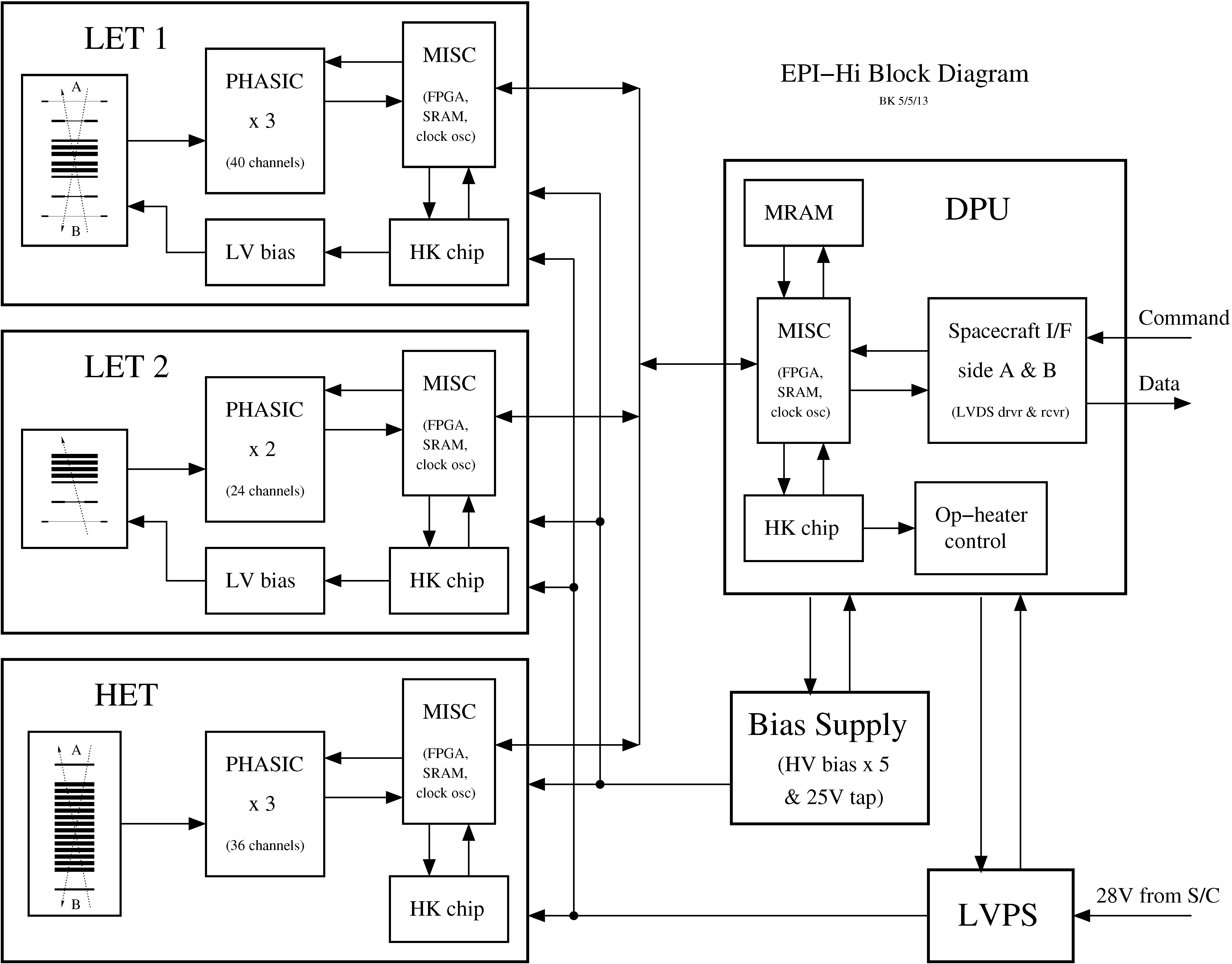 MW  22 Sept 2013
SPP/ISIS PDR: EPI-Hi Sensor Draft Slides
5
Low-Energy Telescopes: LET1 and LET2
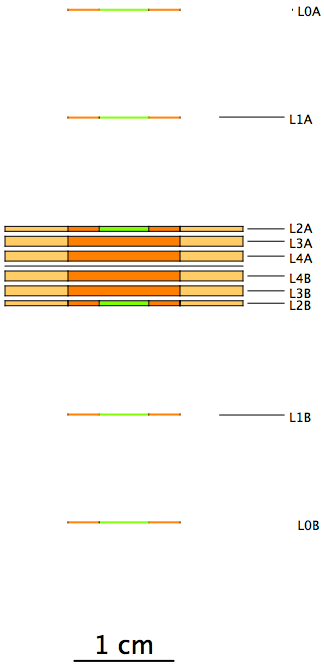 Energy Range
Stack Thickness through L4B: 3.5 mm of Si
highest stopping energies:
 H & He: ~25 MeV/nuc
 C: ~45 MeV/nuc
 Fe: ~100 MeV/nuc
 e: ~1.3 MeV

Front Detector Thickness: 12 μm Si
Combined window thicknesses: 3 μm Si equiv.
energies to penetrate windows + first detector:
 H:  ~1.0 MeV
 He: ~0.9 MeV/nuc
 C: ~1.3 MeV/nuc
 Fe: ~1.5 MeV/nuc
 e: ~0.4 MeV (penetration to L3)
HET2 is single ended and identical to HET1 down through L3B
Need to replace figure with version that includes inactive elements (windows, housing, etc.)
MW  22 Sept 2013
SPP/ISIS PDR: EPI-Hi Sensor Draft Slides
6
High-Energy Telescope: HET
Energy Range
Stack Thickness: 15 mm of Si
highest stopping energies:
 H & He: ~55 MeV/nuc
 C: ~100 MeV/nuc
 Fe: ~230 MeV/nuc
 e: ~6 MeV

Front Detector Thickness: 0.5 mm Si
energies to penetrate windows + first detector:
 H & He: ~10 MeV/nuc
 C: ~18 MeV/nuc
 Fe: ~36 MeV/nuc
 e: ~0.4 MeV
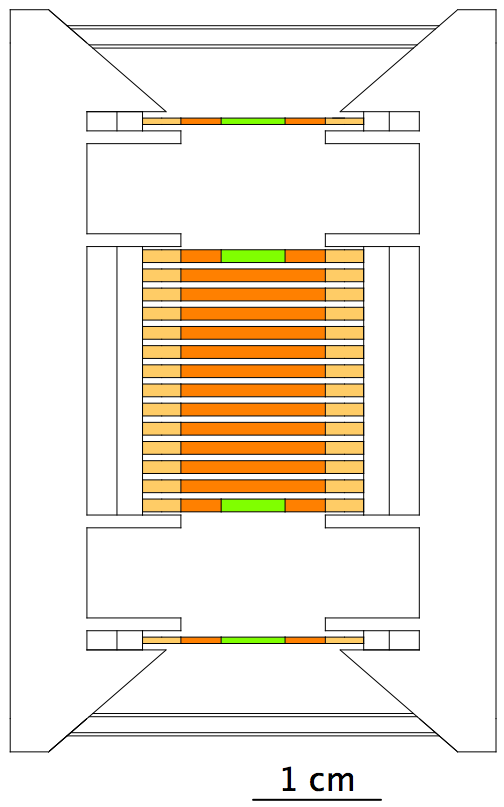 colored regions:  active Si
uncolored:  inactive material
MW  22 Sept 2013
SPP/ISIS PDR: EPI-Hi Sensor Draft Slides
7
Solid State Detector Designs
Add table of thicknesses, sizes, segmentation with accompanying drawings or photographs, as available.
Indicate that the thin detectors are technology development item that will be discussed in a subsequent presentation.
MW  22 Sept 2013
SPP/ISIS PDR: EPI-Hi Sensor Draft Slides
8
Measurement Capabilities:
Energy Range and Resolution
Insert Species versus Energy Plot Showing Planned Binning
 Include both LETs and HET
 Include show bins both with and without sectoring
 This is similar to the chart needed for showing measurement cadences (for which there is presently a placeholder slide later in this package).  It may be possible to combine the two into a single slide.
MW  22 Sept 2013
SPP/ISIS PDR: EPI-Hi Sensor Draft Slides
9
Measurement Capabilities:
Fields of View
five 45°-degree half-angle view cones
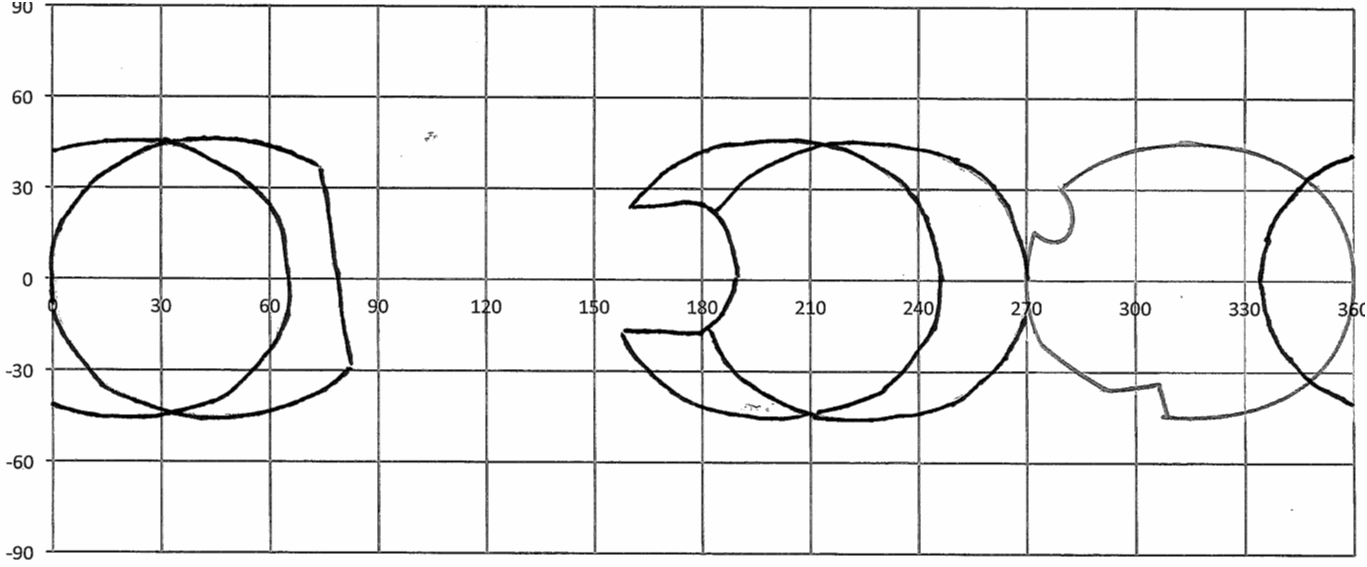 LET1
aft
HET
aft
HET
forward
LET1
forward
HET
aft
LET2
region blocked by spacecraft
TPS
replace with better version of this figure after confirming determining whether the FoVs shown here (from January 2011) are still correct
regions with full energy coverage
MW  22 Sept 2013
SPP/ISIS PDR: EPI-Hi Sensor Draft Slides
10
Measurement Capabilities:
Angular Sectoring
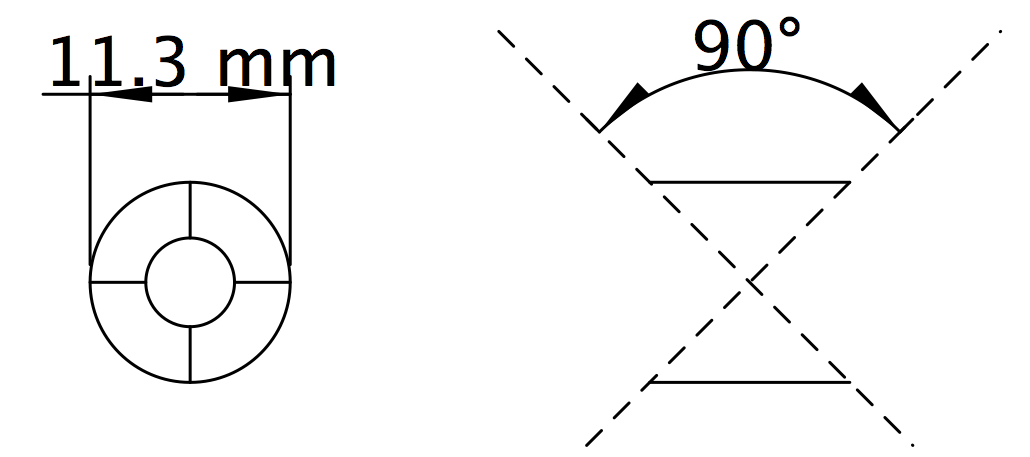 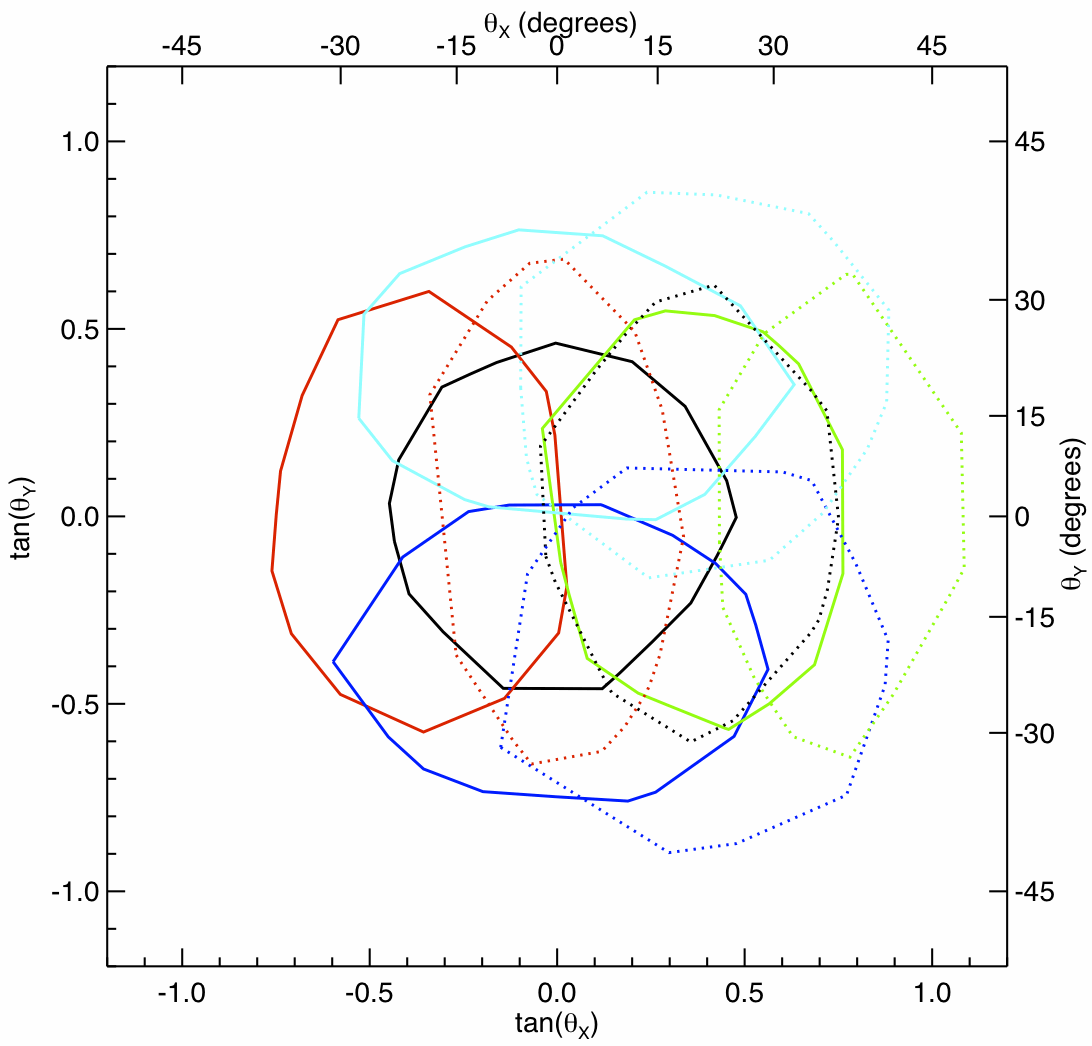 Particle direction of incidence determined based on active element hit in two position-sensitive Si detectors (L0 and L1, L1 and L2, or H1 and H2)
 each of these detectors has central bull’s eye surrounded by 4 quadrants
 area of each active element is 0.2 cm2
 quadrants in the second detector rotated 45° relative to those in the first first
 25 combinations of hit elements in the two detectors used to assign event to a viewing sector
 HET provides sectored electron data, LET1 provides only front-back direction information for electrons
Illustration of selected angular sector boundaries:  to be replaced with new version including all 25 sectors made with higher statistics to better define boundaries and with boundaries adjusted to enclose selected fraction (e.g., 90%) of the particles in the sector.
MW  22 Sept 2013
SPP/ISIS PDR: EPI-Hi Sensor Draft Slides
11
Measurement Capabilities:
Species Coverage / Elemental Composition
Energy loss measurements from the detector in which a particle stops (E’) and the preceding detector (ΔE) organize the data into distinct tracks for the various elements.
 Sector information is used to obtain mean thickness penetrated in the ΔE detector and make an on-board correction to the measured energies to optimize species resolution.
 Energy assigned on board includes energies measured in overlying detectors and calculated energy loss in windows.
Monte Carlo simulation of ion response.
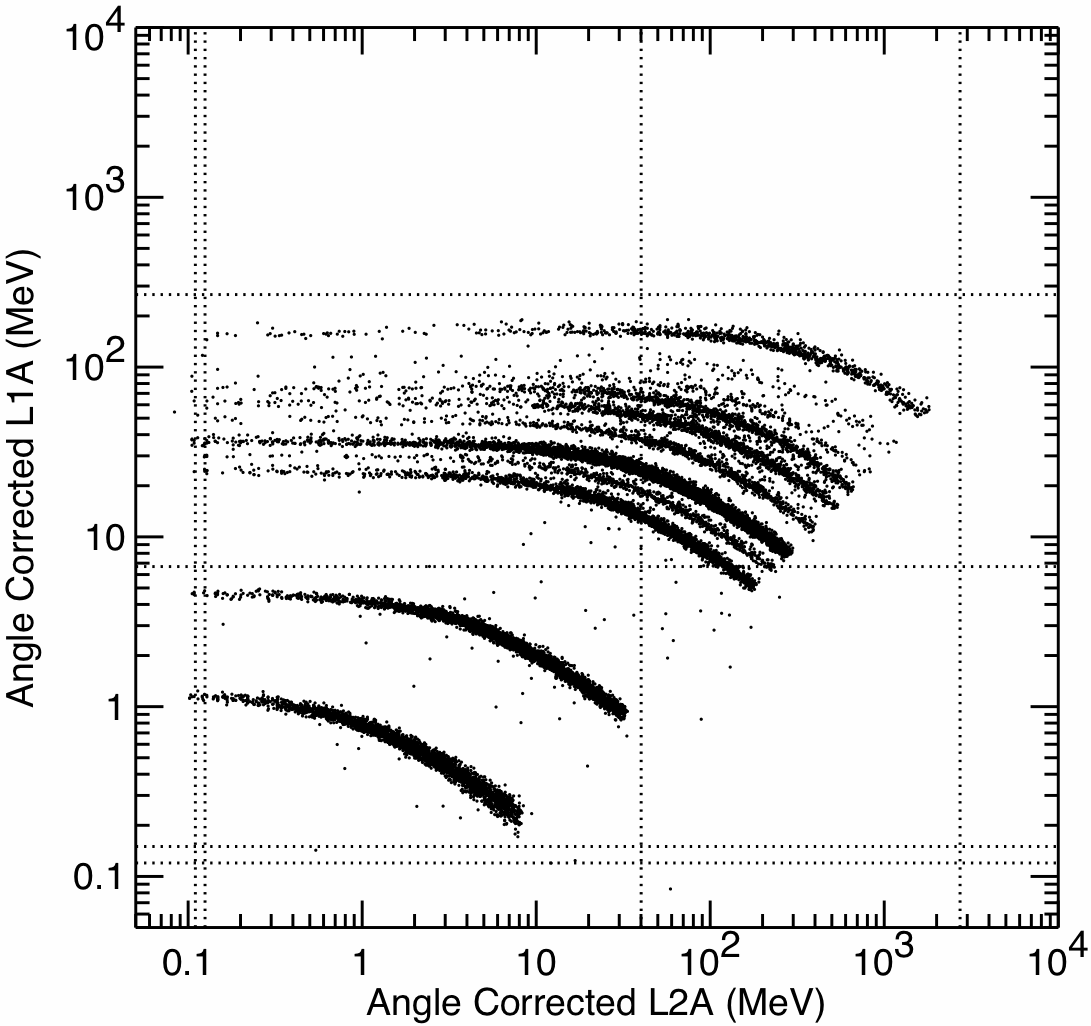 Example:
ΔE measured in L1A (25 μm)
E’ measured in L2A (500 μm)
all incidence directions included
Fe
Si
Ne
O
C
He
H
Species resolution for L0 vs L1 will be a bit poorer than shown in this example.  Could include L0 vs L1 plot as a backup slide.
MW  22 Sept 2013
SPP/ISIS PDR: EPI-Hi Sensor Draft Slides
12
Measurement Capabilities:
Electron Identification
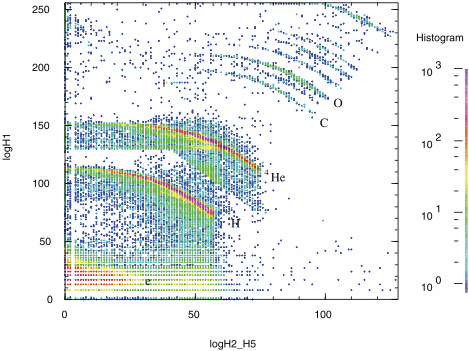 Measurements from the STEREO/HET telescope in the 13 Dec 2013 SEP event
(von Rosenvinge et al. 2008)
Ideally we should replace this figure with a Monte Carlo simulation of the EPI-Hi/HET electron response because the front detector in EPI-Hi is thinner than that used for STEREO/HET (500μm vs 1000μm).  It is not clear that there will be time to do the necessary simulation before the PDR package needs to be finalized in mid-October.
electrons
MW  22 Sept 2013
SPP/ISIS PDR: EPI-Hi Sensor Draft Slides
13
Measurement Capabilities:
Helium Isotope Identification
geometry defined by L0L1L2 coincidence (~1/4 of L1L2 geometry)
full geometry defined by L1L2 coincidence
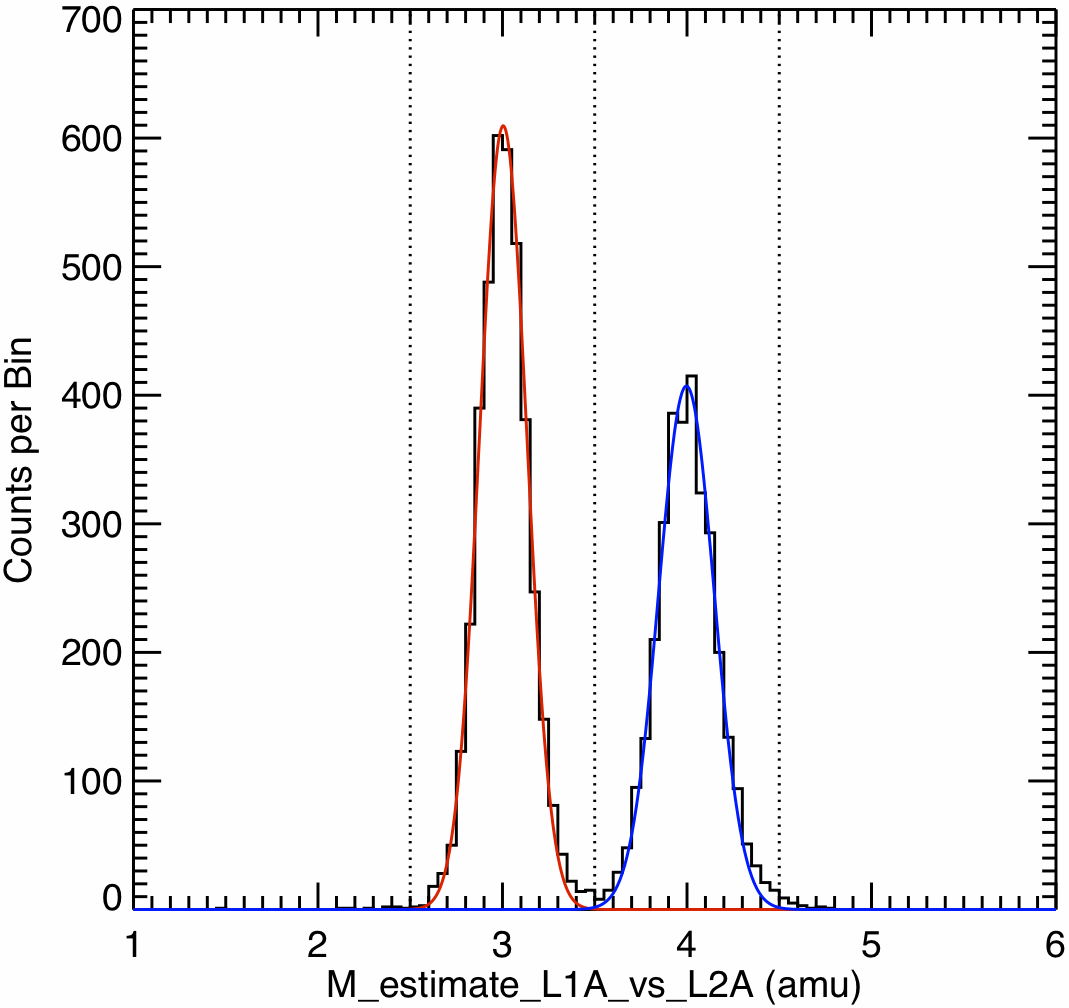 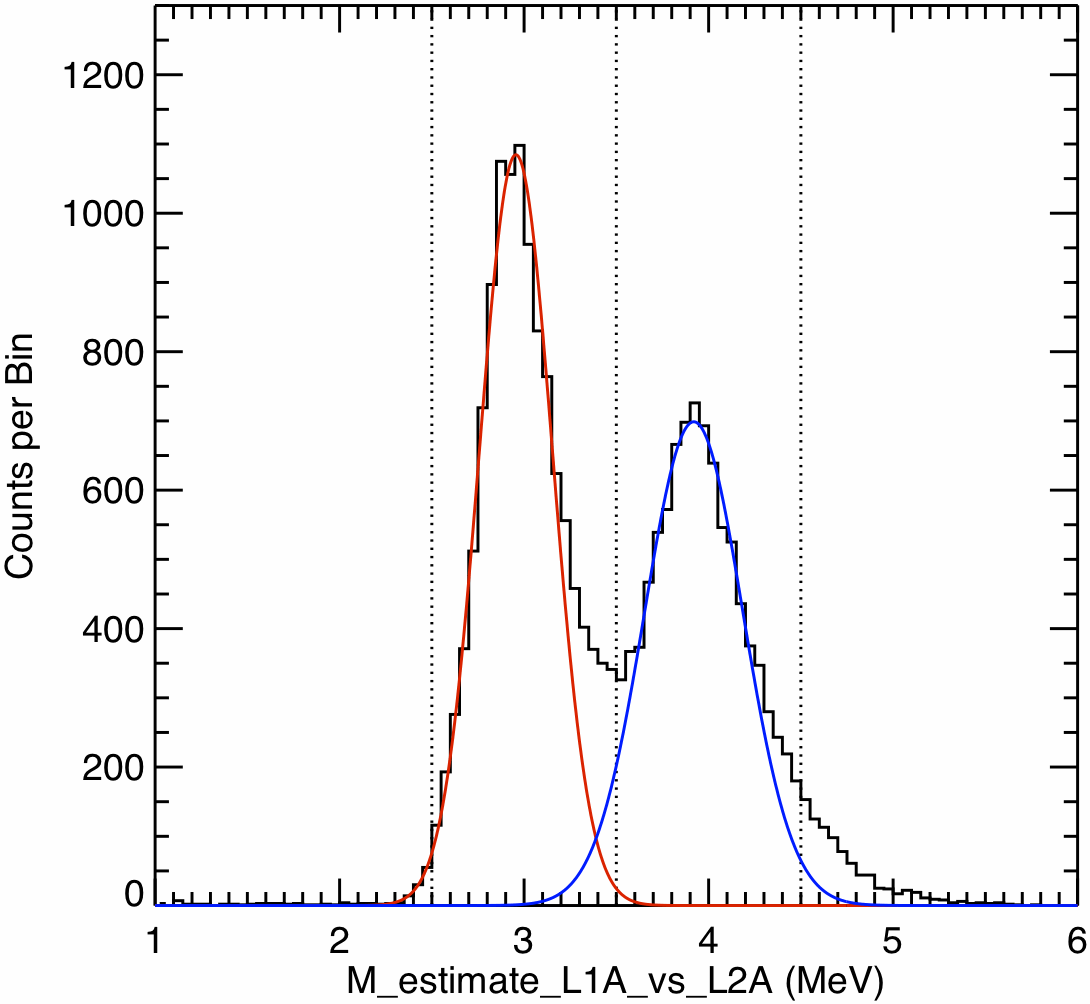 FWHM:
3He  0.47 amu
4He  0.64 amu
FWHM:
3He  0.30 amu
4He  0.35 amu
Monte Carlo simulation of He isotope resolution: example based on L1A vs L2A
 resolution dominated by effect of incidence angle uncertainty on ΔE thickness penetrated
 restricting analysis to narrow-angle sectors gives higher resolution dataset
 other effects (e.g., channeling) limit measurable 3He/4He ratio at energies of a few MeV/nuc to >~5%
MW  22 Sept 2013
SPP/ISIS PDR: EPI-Hi Sensor Draft Slides
14
Measurement Capabilities:
Cadences
Insert a table containing high-level summary of cadences for the various species/energy/angle bins for both telescopes.
It may be possible to combine this slide with that showing energy range and resolution.
MW  22 Sept 2013
SPP/ISIS PDR: EPI-Hi Sensor Draft Slides
15
Measurement Capabilities:
Dynamic Range in Particle Intensities
Close to perihelion the expected peak intensities in the largest SEP events are extreme: ~6×107 protons/cm2-sr-s above 5 MeV estimated as worst-case (95% confidence) peak intensity in EDTRD
 Calculated count rates for this worse case spectrum:
 LET1
 LET2
 HET
 Front-end electronics can process slightly more than 105 events/s, as demonstrated on STREREO
 Instrument design allows reduction of geometrical factor in a series of steps to allow measurements over a large dynamic range in intensities
 “Dynamic threshold” approach successfully used in STEREO/LET and HET instruments
Need to add additional text (possibly with a figure) discussing successive steps used to handle high rates: dynamic threshold approach (example from STEREO?), small pixels, reliance on HET when LET becomes saturated.  Also need to discuss expected capabilities in small events.
MW  22 Sept 2013
SPP/ISIS PDR: EPI-Hi Sensor Draft Slides
16